Zobcová flétna
„flauto dolce“
„Blockflöte“
„recorder“
„flûte à bec“
Podle orchestrální praxe:
Dřevěné nástroje
Podle způsobu vzniku tónu:
Aerofony

Bývá vyrobena ze dřeva nebo plastu,
kvalitnější nástroje zpravidla z tvrdých dřev domácích i exotických 
(javor, hruška, palisandr, eben).
Pochází z lidové píšťaly a má obdobnou konstrukci.

Způsobem tvoření tónu se podobá píšťalám varhan.
 
Příbuzným nástrojem je rovněž okarína.
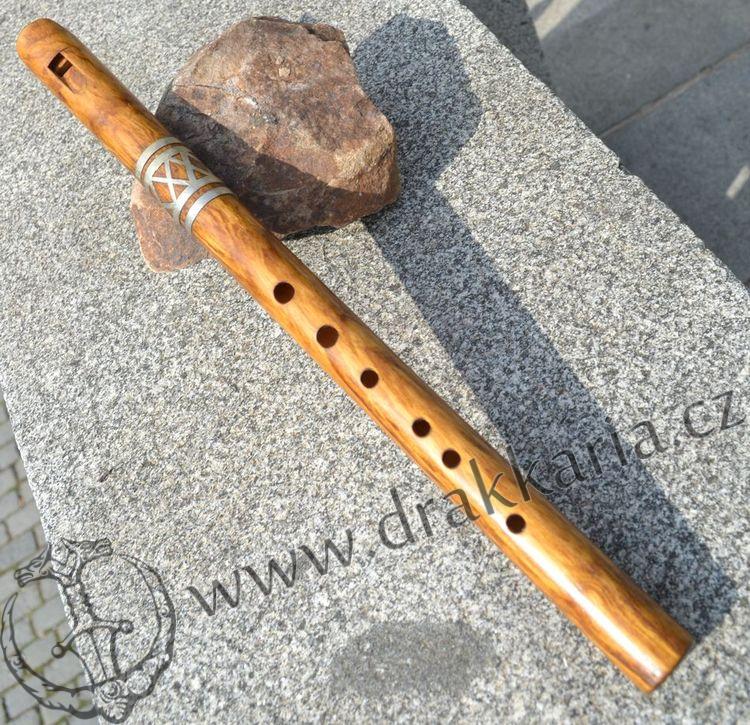 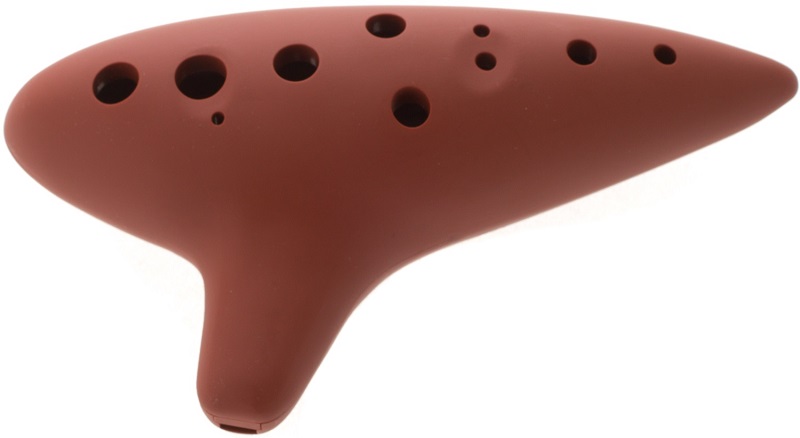 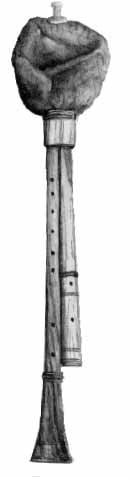 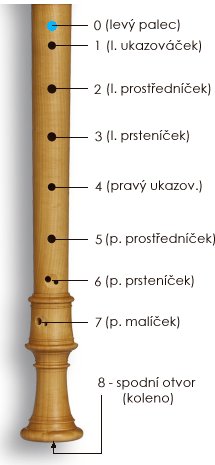 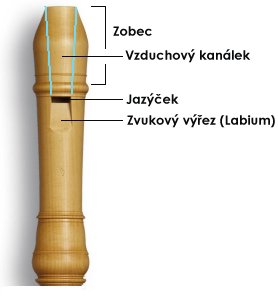 Hráč fouká do náustku. 

Vzduch je přiváděn na hranu, o kterou se rozráží a rozvibrovává vzduchový sloupec v nástroji. 

Otvory navrtané v trubici se zakrývají nebo odkrývají hráčovými prsty, čímž se reguluje výška tónu. 
U větších nástrojů se využívá klapek.
Zásadní úlohu má otvor 
ovládaný palcem levé ruky 
umístěný na zadní straně nástroje, 
kterým se ovládá přefukování do horních rejstříků.
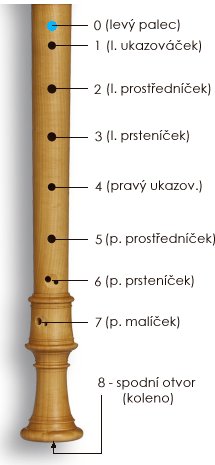 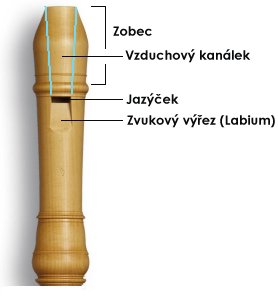 Zvuk je poměrně chudý na alikvótní tóny. 

Hráč nemá bezprostředně pod kontrolou samotný zdroj tónu. 
Jeho kvalitu může ovlivnit jen nepřímo. 
(artikulace a kontrola dechu).

Čistá a krásná hra vyžaduje značné zkušenosti a kvalitní nástroj.
Ladění

většinou v C nebo v F
 Historické nástroje bývají laděné i v jiných tóninách. 
(nejčastěji: G, D, A)
Další rozdíly v ladění též:

Komorní A
440 hz
415 hz
Zobcová flétna má menší dynamické rozpětí.

Dynamika tónu ovlivňuje jeho výšku.
- 
Speciální prstoklady
 Vhodné užití vibrata
Skutečně kvalitní hra na zobcovou flétnu je stejně náročná jako na jakýkoliv jiný hudební nástroj.
garklein flétna – rozsah c3 až g5
sopraninová flétna – rozsah f2 až c5 
(notuje se v oktávovém houslovém klíči, resp. o oktávu níže než zní)
sopránová flétna – rozsah c2 až g4 
(notuje se v oktávovém houslovém klíči, resp. o oktávu níže než zní)
altová flétna – rozsah f1 až c4 
(notuje se v houslovém klíči jak zní, někdy o oktávu níže)
tenorová flétna – rozsah c1 až g3 
(notuje se v houslovém klíči jak zní)
basová flétna – rozsah f až c3 
(notuje se v oktávovém basovém klíči, resp. o oktávu níže než zní)
velkobasová flétna – rozsah c až g2
kontrabasová flétna – rozsah F až c2 (185 cm)
sub-kontrabasová flétna – rozsah C až g1 (250 cm)
sub-sub-kontrabasová flétna – rozsah F1 až c1

U hlubších fléten není terminologie zcela jednotná.
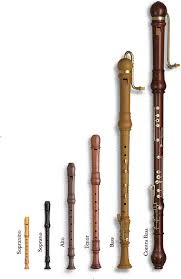 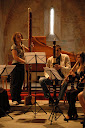 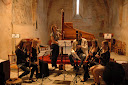 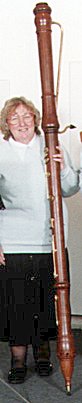 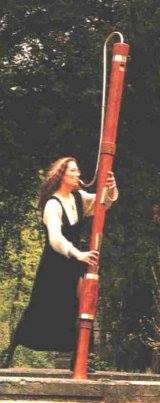 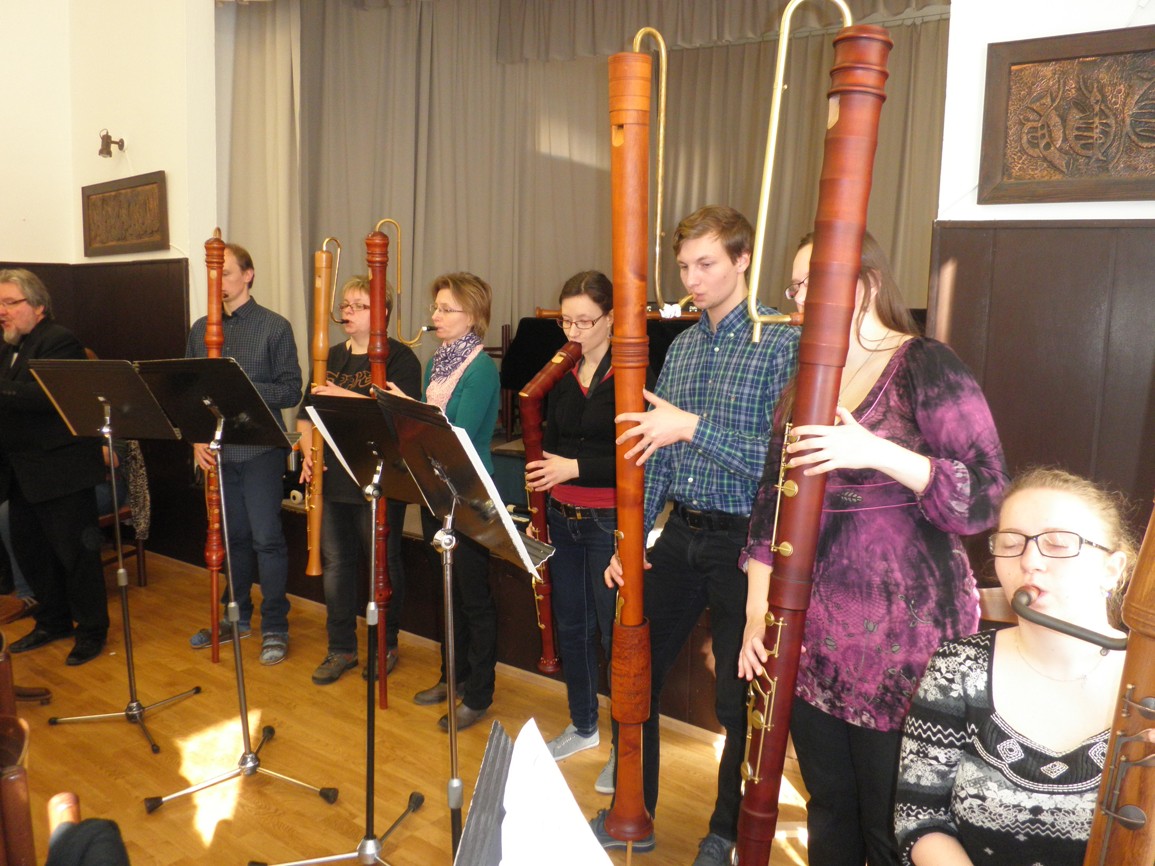 Historický typ nástroje

Barokní (anglický) prstoklad,
 které umožňují čistou hru ve všech tóninách (chromaticky)

Tzv. německý systém, který vznikl ve snaze zjednodušit prstoklady, 
ovšem za cenu ztráty dobré intonace v odlehlejších tóninách.
 Nyní neužíván - je považován za překonaný.
První dechové nástroje – období paleolitu
Starověk 
- vývoj různých tónů – např. panova flétna
- zkracování flétny, navrtávání dírek a pod
Středověk 
- pozastavení vývoje nástrojů – vliv církve
- flétna již se sedmi otvory
Renesance 
- rozvoj flétnové „rodiny“ k souznění s různými vokály
neustálená pozice rukou
- rozdělení flétny z jednoho kusu na dva – možnost ladění
- díky válcovitému vrtání sytější zvuk, než měla její nástupkyně
Baroko
Hotteterrové 
- změna vrtání flétny = kuželovité, tzn. zužující se
- jemnější, jasnější tón
Renesanční a barokní hudba
Základ repertoáru zobcové flétny

Období baroka
Mnoho virtuózních sólových i triových sonát a koncertů s doprovodem continua
X
Příčné flétny v této době byly vypisovány zvlášť.
Významní skladatelé píšící pro zobcovou flétnu:

Johann Sebastian Bach, 
Georg Philipp Telemann, 
Georg Friedrich Händel, 
Antonio Vivaldi,
Benedetto Marcello, 
Paolo Benedetto Bellinzani, 
Francesco Barsanti, 
Johann Christian Schickhardt, 
Francesco Mancini, 
Johann Christoph Pepusch, 
Jean Baptiste L’oeillet, 
John Mathesson 
a další.
Zobcová flétna se vytratila v období klasicismu.

Dynamické rozpětí
Neprůrazný zvuk
Neschopnost prosadit se oproti ostatním nástrojům prodělávajícím rozvoj.
(Příčná flétna, klarinet, žestě)
Znovu objevena na počátku 20. století 

Historická kuriozita 
Didaktická pomůcka
Arnold Dolmetsch
Hudebník původem z Belgie a žijící v Anglii, 
na svých koncertech používal autentické staré nástroje včetně altové flétny z Bressanovy dílny.
Ztracena roku 1919 jeho synem, 
Carlem Dolmetchem
Pokusy a první úspěch při vytvoření autentické kopie – nyní laděna již podle ladění 440 hz
Max Seiffert a Peter Harlan – obdobné pokusy v německu
Zjednodušený německý prstoklad
Flétna se opět stává plnohodnotným nástrojem. 

Oblasti:
autentická interpretace staré hudby
soudobá vážná hudby,
- 
tato umí využít alternativní techniky hry, 
v nichž je zobcová flétna velmi tvárná. 

V současné době se hra na zobcovou flétnu učí i na konzervatořích.
Soudobá hudba
zobcová flétna je plnohodnotným nástrojem,
 lze zesílit amplifikací. 
Rozšíření  brání spíše nedostatek hráčů 
s dostatečnými technickými schopnostmi.
glissanda - postupné a plynulé odkrýváním otvorů 
štěpné tóny - přefouknutí standardních i speciálních prstokladů
mikrointervalová hra - dostupná je celá bichromatická stupnice a nespočet dalších mikrointervalů
hra con voce - zpívání při hře 
různé druhy vibrata  - trylky na některém z nezakrytých otvorů, dech nebo kmitání dlaní ruky těsně u labia během hry
Různé hvízdavé a cvrlikavé zvuky -  postupné zakrývání labia 
lze užívat extrémní artikulaci - sputato, frullato 
přefukování hlubších tónů do složitých vícezvuků 
- připomínajících zvuk fujary atd.
„Kolenové hmaty“ 

Tóny dostupné i nad obvyklý rozsah
Problematická horní Fis u fléten v F ladění
Mezi současné špičkové ansámbly zobcových fléten patří například
 
Flanders Recorder Quartet 
nebo 
Amsterdam Loeki Stardust Quartet.
Významní skladatelé moderní hudby

Kazimierz Serocki, 
Luciano Berio,
 Louis Andriessen, 
Benjamin Britten, 
Paul Hindemith 
a další.
Terapeutická pomůcka
prostředek pro zlepšení dýchacích obtíží u dětí. 

 Václav Žilka
70. léta 20. století,
- vycházel z praxe amerického lékaře Meyera Markse.

lepší ovládání dechu, 
pročištění dýchacích cest 
cvičí se kapacita plic
http://www.moeck.com/
http://www.mollenhauer.com/en

http://www.aulos.jp/en/index.html
http://usa.yamaha.com/products/musical-instruments/winds/recorders/
Telemann - Concerto for, flute, strings in E minor
https://www.youtube.com/watch?v=QkWijll4xJ4
Antonio Vivaldi: Recorder Concerto RV 443:
https://www.youtube.com/watch?v=hggISFswKcw
Indian Summer – Matthias Maute:
https://www.youtube.com/watch?v=nIKvjSQdFmo
Sirena – Pink Panther:
https://www.youtube.com/watch?v=BeSuYk33zns
Amsterdamské grachty:
https://www.youtube.com/watch?v=L8B8Ibfbng0
Faity Tail theme:
https://www.youtube.com/watch?v=9jydSOG1id4&index=7&list=PLWWSw9U-tUdEQu5vzw3Xpm354vFD-Y3Fr
Perkelt:
https://www.youtube.com/watch?v=8c9jEvXMm0c
Zdroje:
http://www.flauto-dolce.wz.cz/druhy.htm
https://cs.wikipedia.org/wiki/Zobcov%C3%A1_fl%C3%A9tna
youtube.com
Bakalářská práce „VÝVOJ LITERATURY PRO ZOBCOVOU FLÉTNU SE ZAMĚŘENÍM NA OBDOBÍ BAROKA“ - Alexandra Cetlová